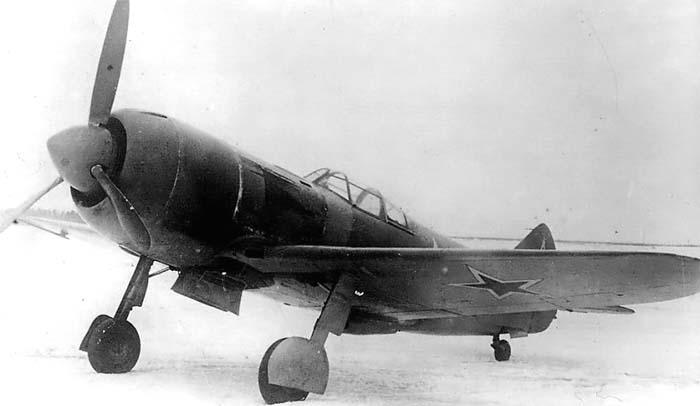 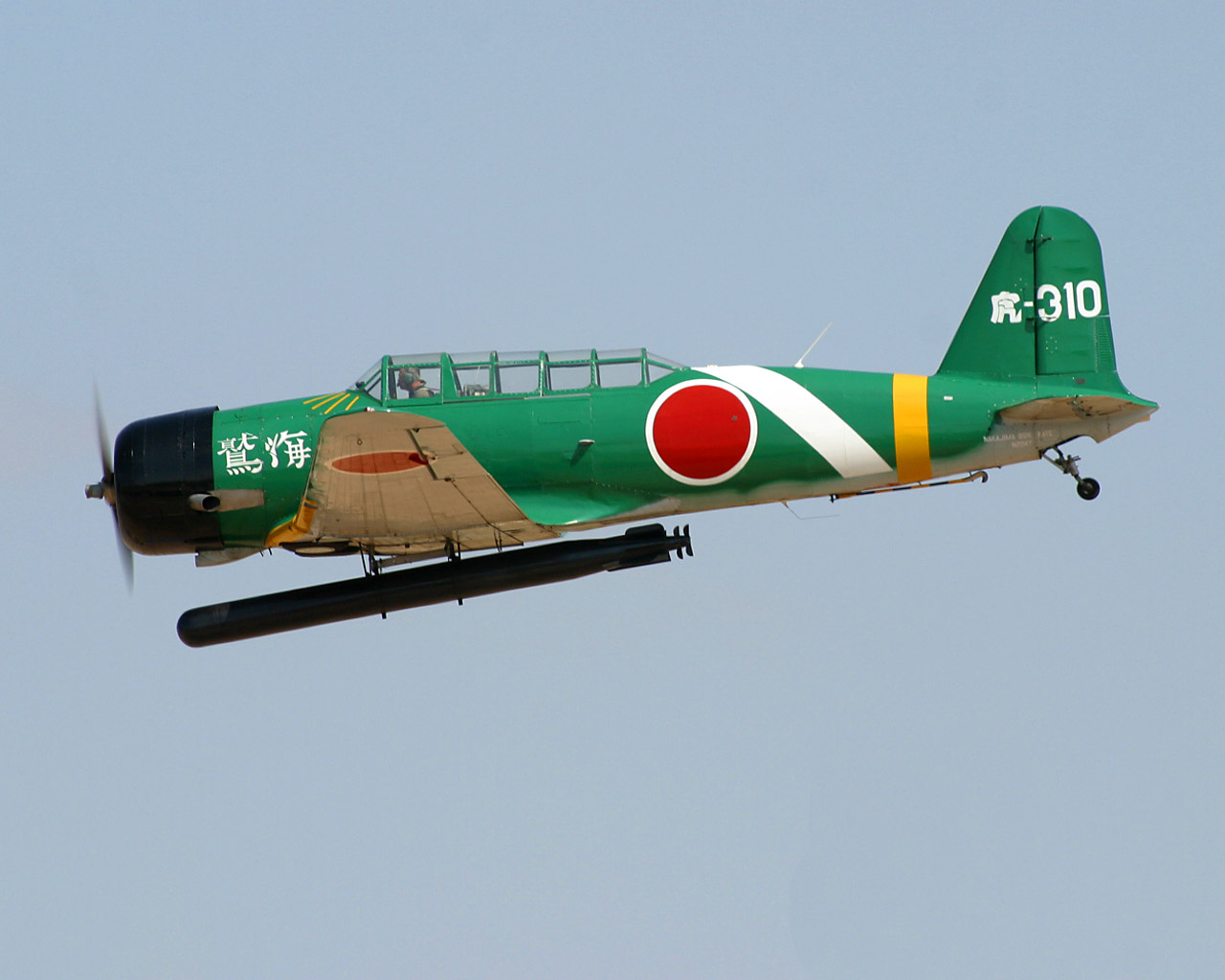 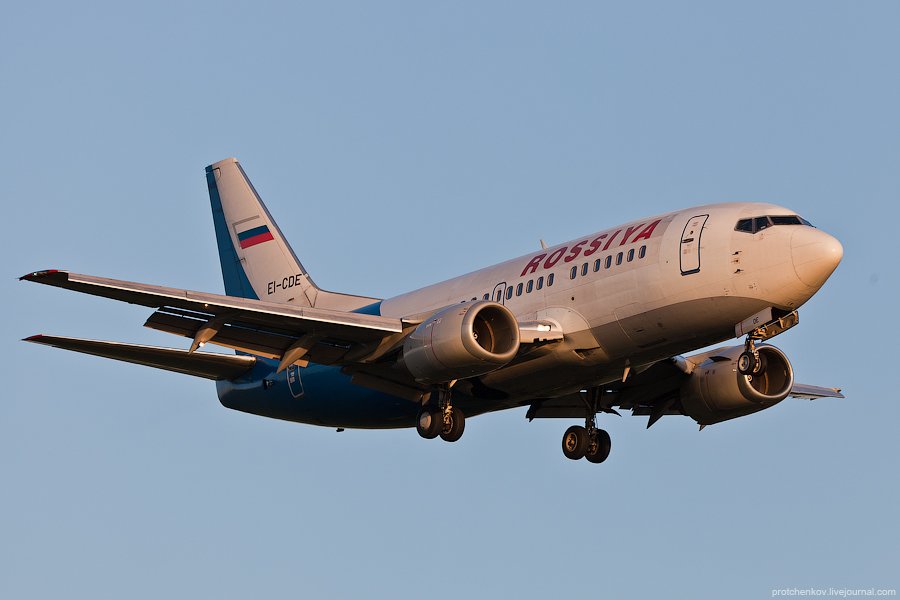 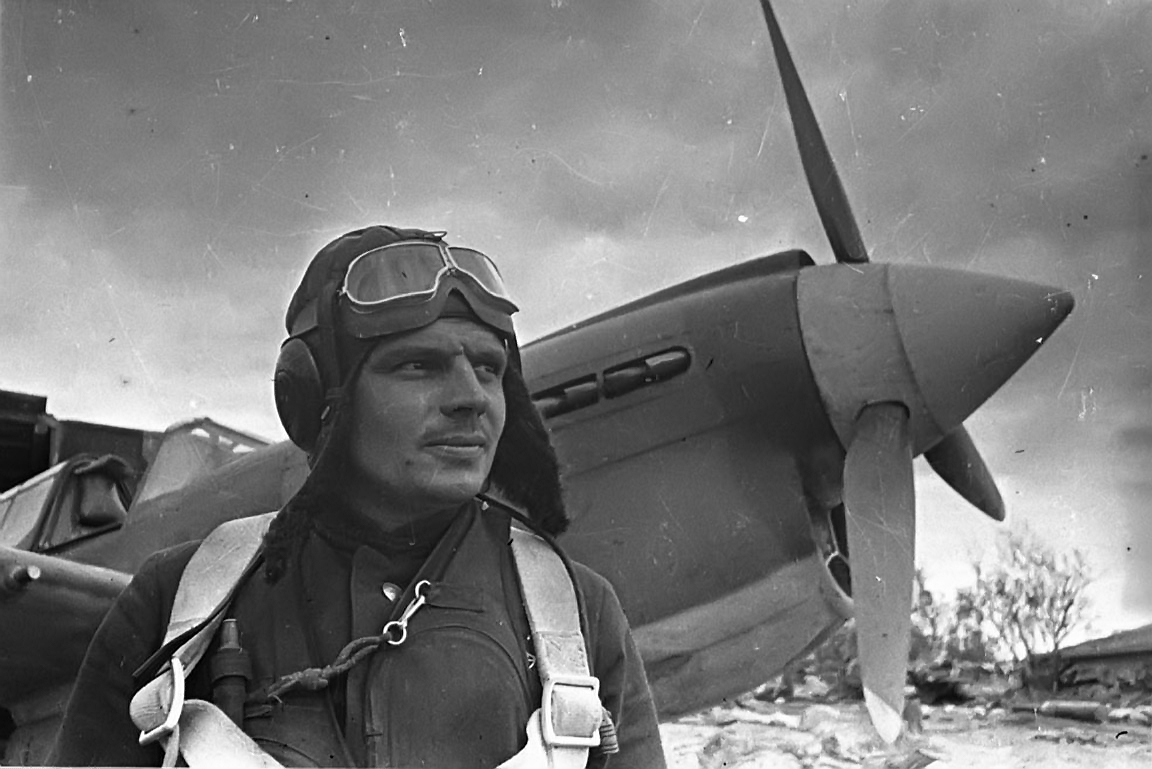 1.
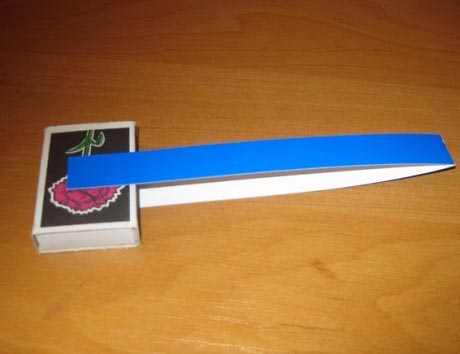 2.
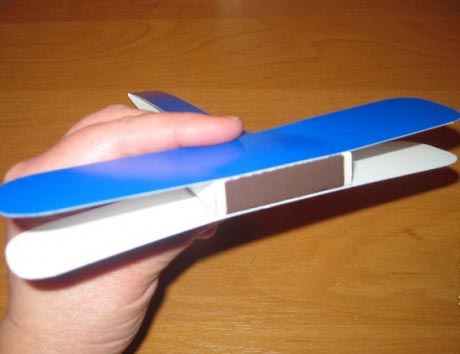 3.
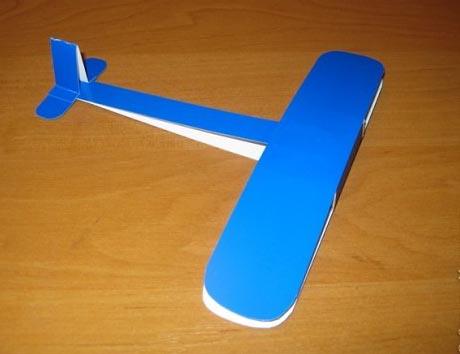 4.
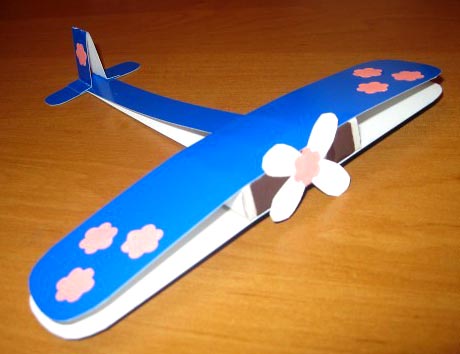 1. Когда режешь, широко раскрывай ножницы. Режь средней частью ножниц.
2. Передавай ножницы только в закрытом виде кольцами вперёд.
3. При работе не держи ножницы концами вверх.
4. Не оставляй ножницы в раскрытом виде.
5. Не работай ножницами с ослабленным креплением.
6. Работай ножницами только на своём рабочем месте.